الشمس كما لم نعرفها
اعداد:حسام حمدي رمضان

المدرسة:الزعيم جمال عبد الناصر
ديه الشمس اللي بنشوفها
هي دي الحقيقة
كان يا مكان في قديم الزمان في سالف العصر والاوان
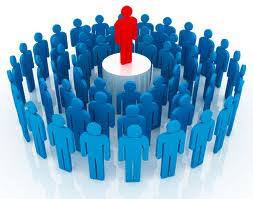 نظرية لابلاس او السديم الشمسي
صاحب النظرية هو العالم لابلاس  عام 1796وقد قال  ان سديما     وهو جسم غازي كبير متوهج درجة       حرارته مرتفه جدا ونتيجة لفدانه للحرارة بالتدريج نقص حجمه وزادت سرعة دورانه مما ادى ذلك
ذلك الى انفصال بعض الاجزاء بسبب قوة الطرد المركزي والتي كونت الكواكب
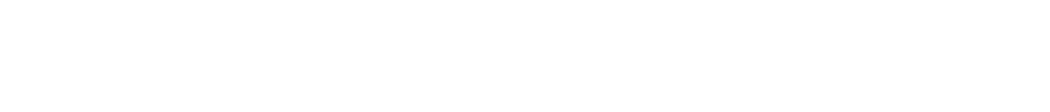 مجرد مقدمة
تمثل 99.8 من كتلة المجموعة الشمسية 

عمرها حوالي 4.5 مليار عام

توجد في احدى اذرع مجرة ضرب التبانة 

تقوم بدورة كاملة حول المركز كل 250 مليون  عام تقريبا

تبعد عن المركز حوالي 30 الف سنة  ضوئية
وصف الشمس
كتلة الشمس 1990 تربليون* طن  اي تمثل 330000 مرة كتلة الارض

تبعد الشمس عن الارض مسافة 1391000 كيلومتر اي 93 مليون ميل

قطر الشمس حوالي 1392684 كيلومتر ما يعادل 109 اضعاف قطر الارض

درجة حرارة مركزها 14 مليون درجة مئوية

درجة الحرارة على السطح 5500

درجة  حرارة البقع 4000
*(التربليون يساوي مليون المليون)
مكونات الشمس
الهيروجين 92%


الهيليوم 7.8%


الباقي عناصر اخرى مثل مثل (الاكسين والكربون والكريت والنيتروجين)
الرياح الشمسية
هو  تدفق الجزيئات المشحونة بحيث تكون خارجة من طبقة الجو العليا وهذه الجزيئات لها القدرة على الخروج من جاذبية النجم بسبب الحرارة الشديدة وايضا بسبب الطاق الحركية التي تكتسبها الجسيمات خلال طريقة تزال غير مفهومة حتى الان 

سرعة الرياح الشمسية 3 كيلو متر في الساعة
الانفجار الشمسي
هو انفجار يحدث في الغلاف الجوي للشمس ويمكن ان يصدر طاقة هائلة  تقدر بحوالير6*10^25 جول من  الطاقة
)اي سدس الانتاج الكلي للطاقة من الشمس كل ثانية)
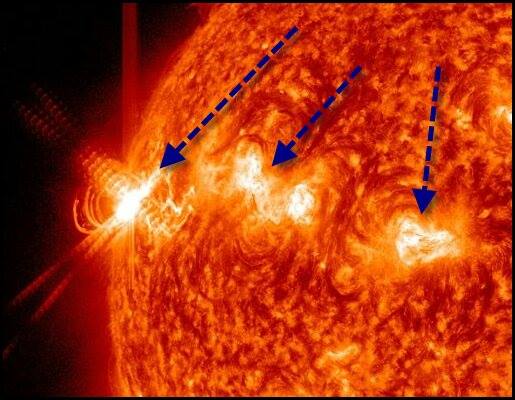 رذاذ متوج
الوهج الشمسي
نوع كل الاندفاعات المرتبطة بالانفجارات الشمسية ولكنها اسرع من الثورانات البركانية وتصل الى 500:1200 كيلومتر/ثانية
ما يحدث عندما تنطلق فجاة الطاقة المغناطيسية المخزنة في اللاف الجوي للشمس
البقع الشمسية
هي بقعة على سطح الشمس تتميز بانخفاض درجة الحرارة نسبيا وتصل الى 4000 درجة
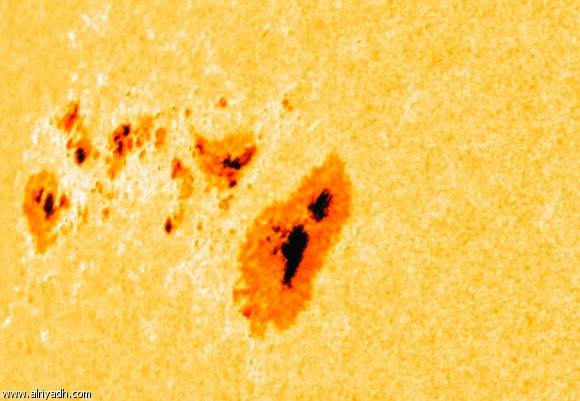 شفق قطبي
هي الوان خلابة تظهر عند القطبين  الشمالي والجنوبي وهذا هذا بسبب ان شحنات كثيرة من الشمس تصطدم بقوة في الغلاف الجوي للارض في الطبقات العليا
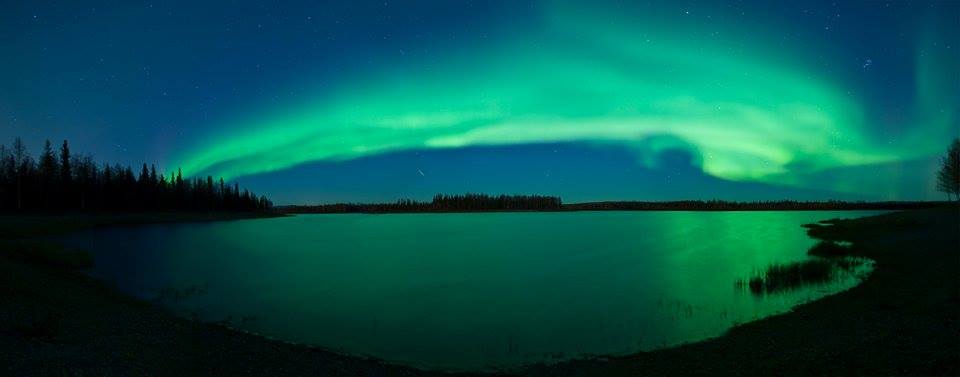 العواصف الشمسية
التعريف:هي اضطراب مؤقت في مجال الارض المغناطيسي بسبب موجات من الشمس وتسمى ايضا عواصف  الجيومغناطيسية وتزداد وتنقص قدرة العواصف الشمسية مع الدورة للبقع الشمسية
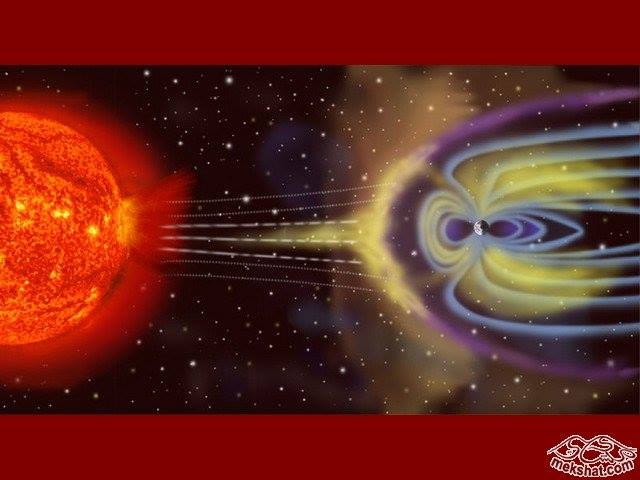 اضرار العواصف الشمسية
تشوش على التكنلوجيا الارضية
انقطاع التيار الكهربي 
تعطل مظام تحديد المواقع العالمي  ((GPS
تتاثر خدمات الطيران نتيجة التشويش الذي ستتعرض له الاتصالات التي تعتمد عليها الانظمة الالكترونية 
تاثر بالسلب على البنية التحتية الحديثة
لماذا الان..؟؟
كل 11 عام تقريبا تسجمع الشمس قوتها وحاليا الشمس  بدات في ذلك 

لكن لايستطيع احد معرفة توقيت العواصف الشمسية
تاريخ العواصف الشمسية
عام 1994 تعرضت بعض الاقمار الصناعية الى ضرر وهذا ادى لانقطاع اللاتصالات 
مارس 1989 تضررت شبكة طاقة رئيسية في كندا في ماطعة كيبيك واى ذلك الى قطع الكهرباء اكثر من 9 ساعات وحث ايضا شفق طبي 
ابرز الاحداث التاريخية حدثت في الاول والثاني من سبتمبر عام 1859 وتسبب في قطع اسلاك التلغراف مما سبب حرائق في امريكا الشمالية واوروبا وتسببت في سطوع الشفق الطبي وقد استطاعت كوبا وهاواي رؤيته
المراجع
كتاب الشمس والحياة 
ويكيبيديا الشمس-السديم الشمسي-البقع الشمسية
مجلة الكون العواصف الشمسية
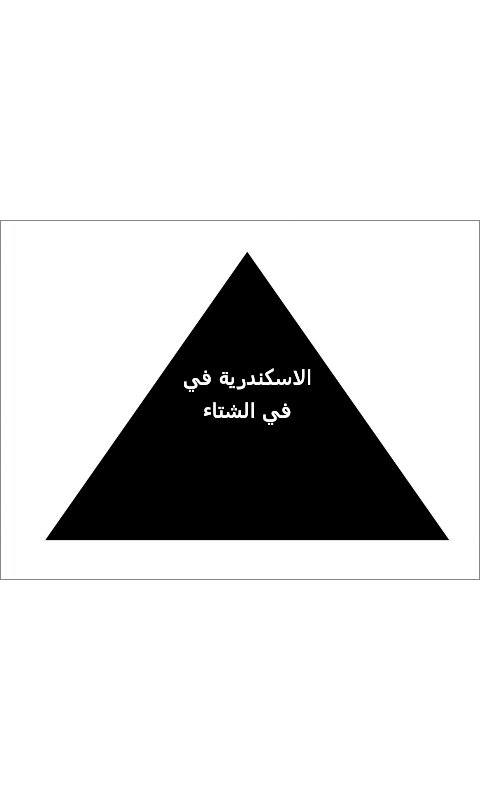 الاسكندرية  في في الشتاء